CONFIDENTIAL
Patrick Battistini
24 January 2022
Sealvectorized Qr code
QR code SV Bottom right
PROS:
Footprint
SV latitude
QR Payload
QR code size
Resolutions support

TO TEST:
QR code reading (to test)
SV payload (To test)
SV reading (To test)
QR code reading (to test)
Logo support  seems feasible (to test)
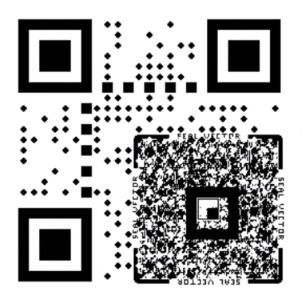 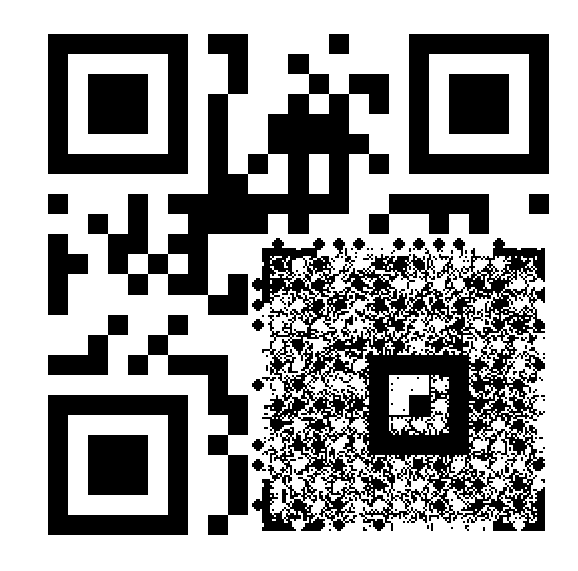 L’Oréal Not Serialized QR Code
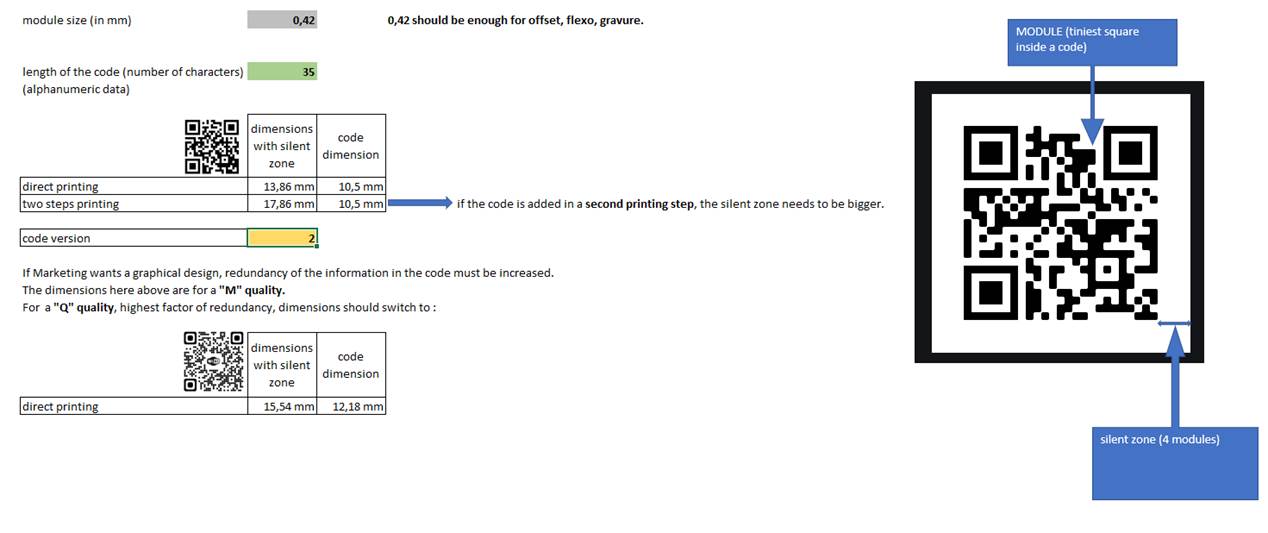 L’Oréal Not Serialized QR Code
Requirements:
Module size 0.42mm
Length of the alphanumerical code = 35
QR Code size without logo = 10.5mm Version 2 25x25
QR Code size with logo = 12.18 mm Version 3 29x29
2 steps printing: can we print the QR Code after the SV? (Generic packaging)
Printing technology Offset, Flexography, Silkscreen, others (gravure?)
Smartphone reading without add-on
L’Oréal Serialized QR Code
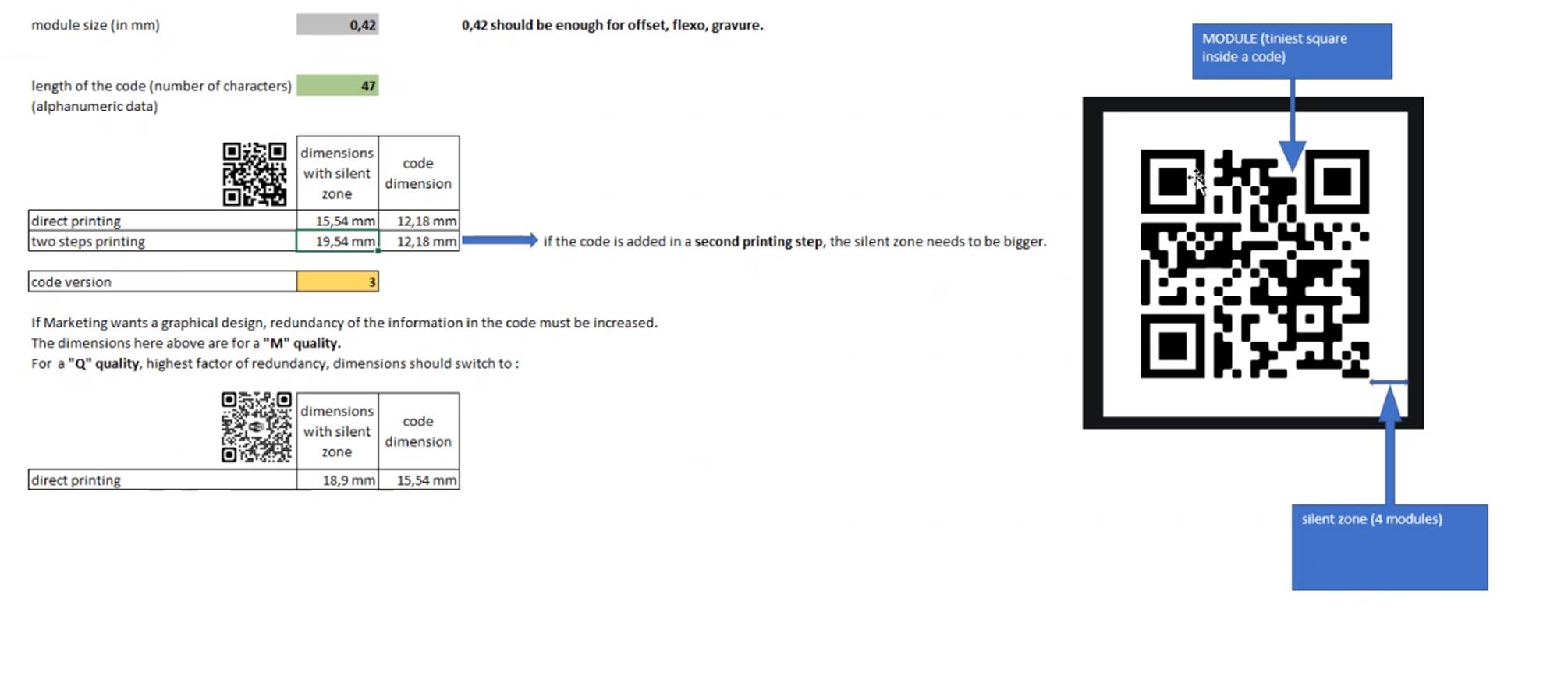 L’Oréal Serialized QR Code
Requirements:
Module size 0.42mm
Length of the alphanumerical code = 47
QR Code size without logo = 12.18 mm Version 3 29x29
QR Code size with logo = 13.86 mm Version 4 33x33
2 steps printing: can we print the QR Code after the SV?
Digital Printing technology: 600dpi inkjet minimum
Smartphone reading without add-on
L’Oréal focus points
Logo
2 steps printing
Digital printing resolution
Risk to validate: QR Code readability on curve surface